Woodworking Joints.
Sketching/Information Sheets.
(Use a pencil to sketch an Exploded view of each joint in the boxes provided)
Joint: __________________________________






Joint Information: ____________________________________________________________________________________________________________________________________________________________
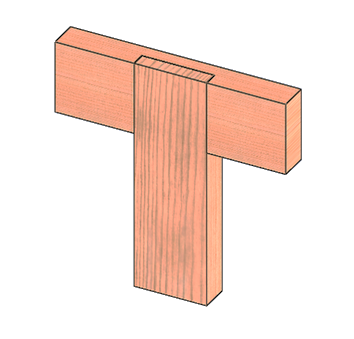 Joint: __________________________________






Joint Information: ____________________________________________________________________________________________________________________________________________________________
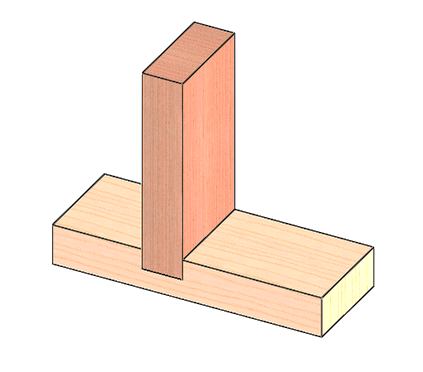 Joint: __________________________________






Joint Information: ____________________________________________________________________________________________________________________________________________________________
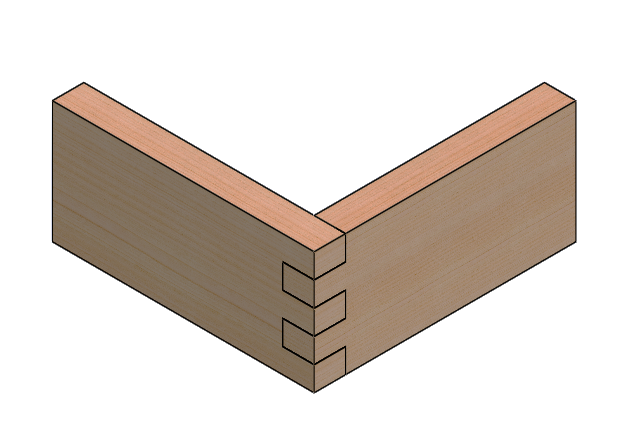 Woodworking Joints.
Sketching/Information Sheets.
(Use a pencil to sketch an Exploded view of each joint in the boxes provided)
Joint: __________________________________






Joint Information: ____________________________________________________________________________________________________________________________________________________________
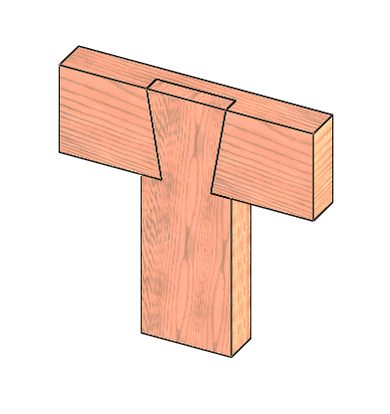 Joint: __________________________________






Joint Information: ____________________________________________________________________________________________________________________________________________________________
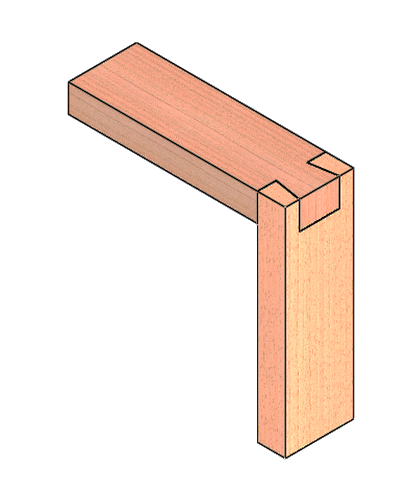 Joint: __________________________________






Joint Information: ____________________________________________________________________________________________________________________________________________________________
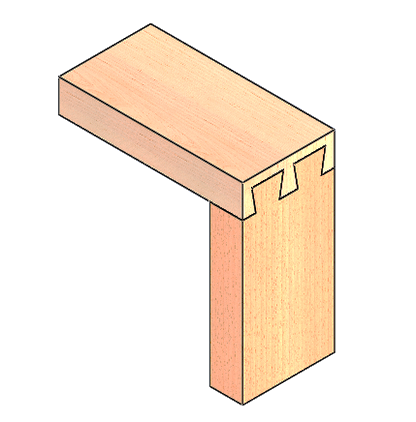 Woodworking Joints.
Sketching/Information Sheets.
(Use a pencil to sketch an Exploded view of each joint in the boxes provided)
Joint: __________________________________






Joint Information: ____________________________________________________________________________________________________________________________________________________________
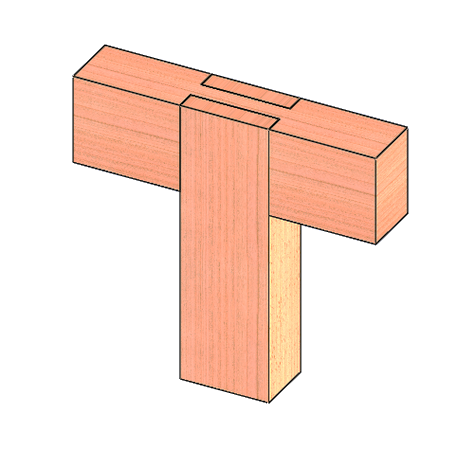 Joint: __________________________________






Joint Information: ____________________________________________________________________________________________________________________________________________________________
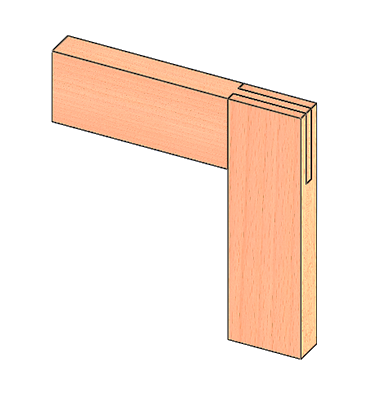 Joint: __________________________________






Joint Information: ____________________________________________________________________________________________________________________________________________________________
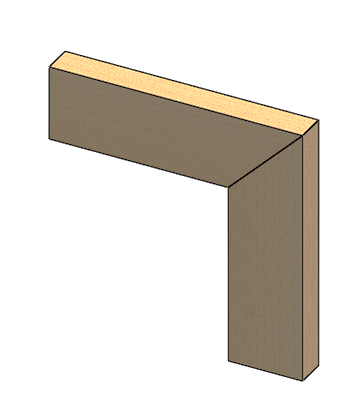 Woodworking Joints.
Sketching/Information Sheets.
(Use a pencil to sketch an Exploded view of each joint in the boxes provided)
Joint: __________________________________






Joint Information: ____________________________________________________________________________________________________________________________________________________________
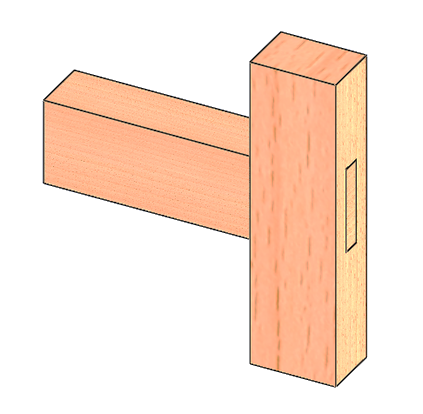 Joint: __________________________________






Joint Information: ____________________________________________________________________________________________________________________________________________________________
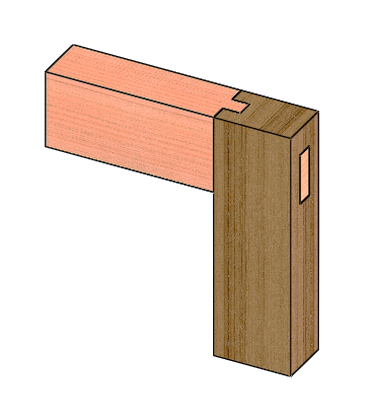 Joint: __________________________________






Joint Information: ____________________________________________________________________________________________________________________________________________________________
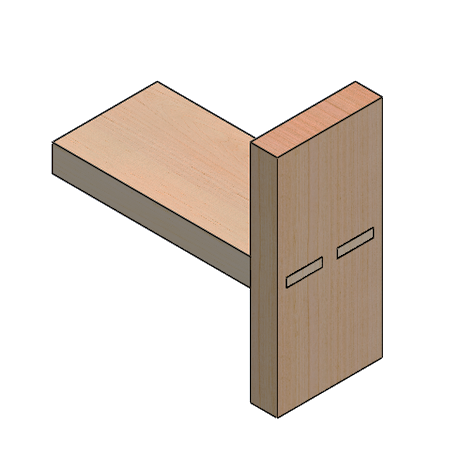